up
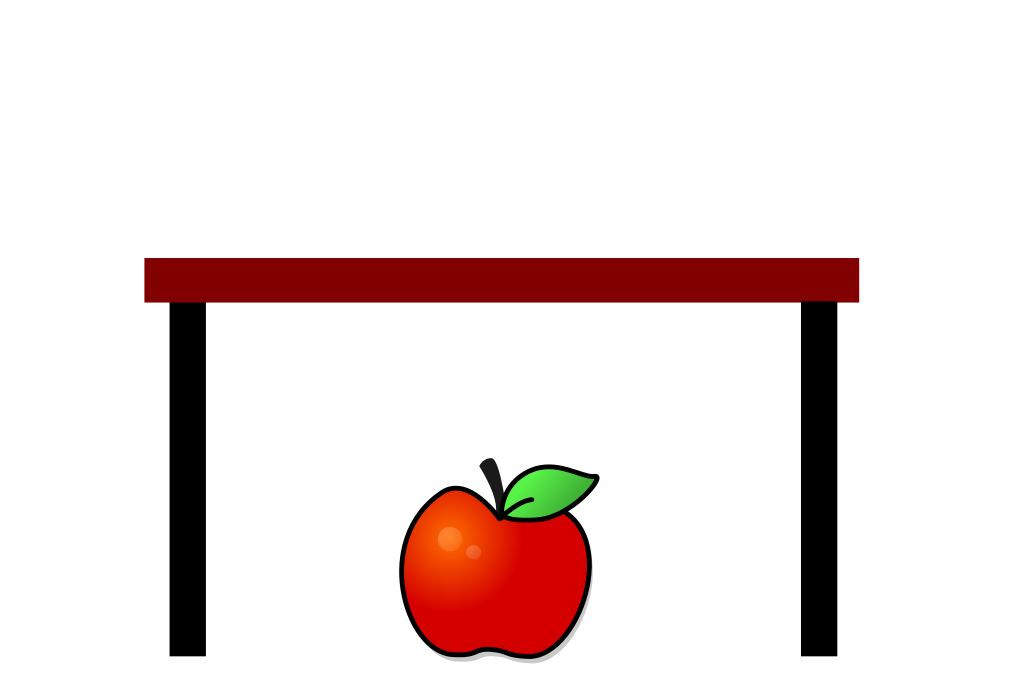 under
umbrella
mug
drum
duck
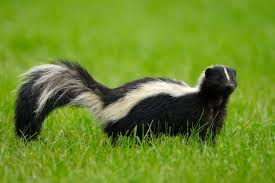 skunk
            . . . . .
sun
hut        but
. . .         . . .
nut          cut
. . .           . . .
mug      gum
 .  . .        . .  .
gun       run
  . . .        . . .
hug           rug
 .  .   .             .  .  .
hunt
stunt
       .. . . .
duck
       . .  .
dust
      . . . .
mud
drum
     . . . .
truck
must
hump
skunk